Самосинхронное устройство умножения-сложения гигафлопсного класса: методологические аспекты
И.А. Соколов, Ю.А. Степченков, Ю.В. Рождественский, Ю.Г. Дьяченко,
Учреждение Российской академии наук Институт проблем информатики РАН (ИПИ РАН)
МЭС-2014	Москва,  29 сентября – 3 октября
Содержание
Самосинхронное устройство умножения-сложения (УС): подходы к реализации
Умножитель с избыточным кодированием операндов
Особенности конвейеризации УС
Варианты исполнения  УС
Заключение
ИПИ РАН                       	 	МЭС-2014			2
Особенности УС
Формат входных операндов соответствует стандарту IEEE754
Выполняется одна операция двойной точности или сразу две операции одинарной точности
Результат – сумма и разность третьего операнда и произведения двух операндов
ИПИ РАН                       	 	МЭС-2014			3
Варианты УС
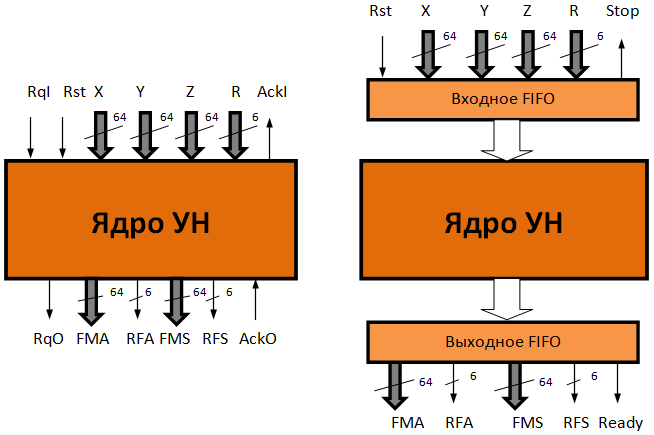 Для А-окружения
Для С-окружения
ИПИ РАН                       	 	МЭС-2014			4
Структурная схема ядра УС
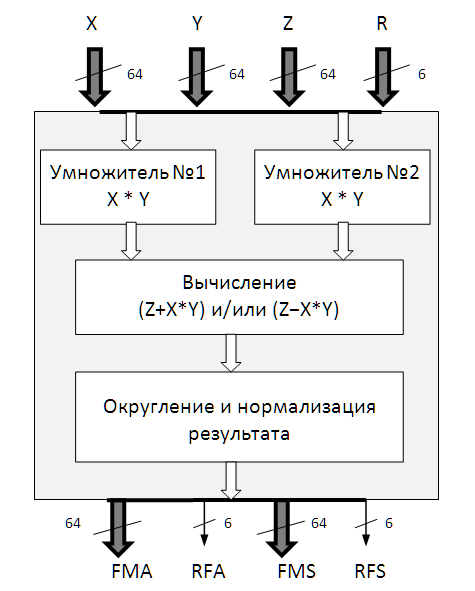 ИПИ РАН                       	 	МЭС-2014			5
Интерфейс с окружением
Проблемы входного интерфейса
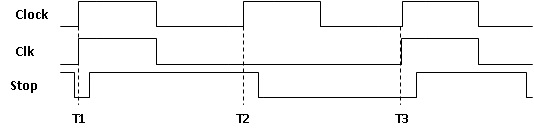 Проблемы выходного интерфейса
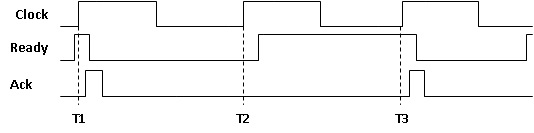 ИПИ РАН                       	 	МЭС-2014			6
Умножитель 53x53
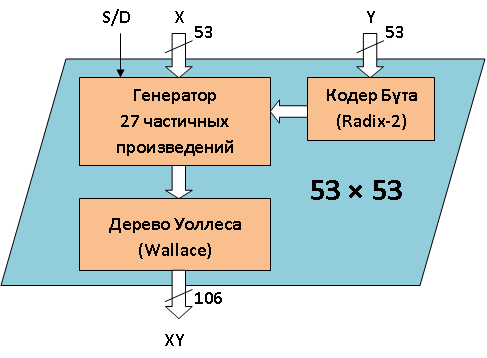 ИПИ РАН                       	 	МЭС-2014			7
Синхронное двоичное Кодирование (СДК)
ИПИ РАН                       	 	МЭС-2014			8
Двоичное дерево Уоллеса
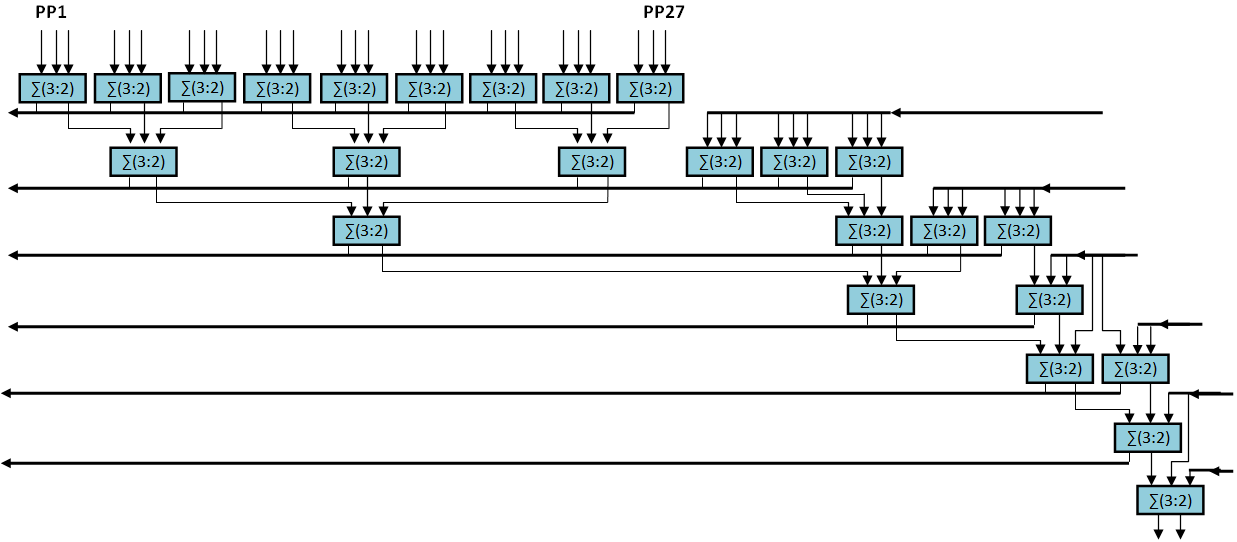 Все сигналы – парафазные
ИПИ РАН                       	 	МЭС-2014			9
СамоСинхронное Избыточное Кодирование (ССИК)
ИПИ РАН                       	 	МЭС-2014			10
ССИК дерево Уоллеса
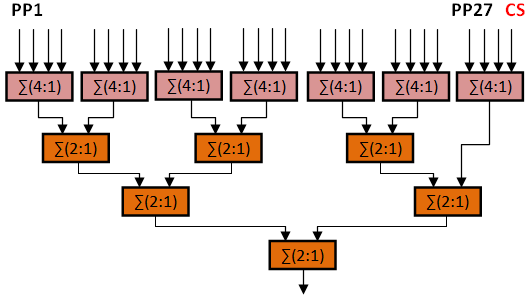 Частичные произведения – парафазные, остальные сигналы – ССИК-типа. СS – корректирующее парафазное слагаемое
ИПИ РАН                       	 	МЭС-2014			11
Особенности конвейеризации СС-УС
При конвейерной реализации    tумн.к  можно оценить:
                                       tумн.к = tконв.н. + tумн./n			
В синхронных схемах каждом этапе конвейера, удавалось реализовать условие:
                                           tумн. >> tконв.н. 				
Это позволяло использовать конвейеризацию в умножителе с n = 5÷7 и выше. Однако при этом существенно росли аппаратные затраты и энергопотребление. 
Вследствие наличия индикаторных цепей в SIFMA для них
                                           tконв.н. ~ 0,5 tумн. 		
Это снижает эффективность конвейеризации или заставляет от нее отказаться.
ИПИ РАН                       	 	МЭС-2014			12
Заключение
В супер-ЭВМ, когда число ядер достигает сотен миллионов, необходимо существенно усиливать аппаратную составляющую средств обеспечения надёжности и достоверности результатов вычислений. Предложенная СС-схемотехника обеспечивает высокую эффективность в решении этой задачи.
Впервые в отечественной и зарубежной практике предпринята попытка разработки  SIFMA-устройства в виде схемы, поведение которой не зависит от задержек элементов и в проводах до точки разветвления
 При разработке СС-сумматоров и блоков FMA целесообразно использовать наряду с парафазным, троичный СС-код
Из всего многообразия алгоритмов следует выбирать аппаратно оправданные решения с минимальным числом этапов, требующих индикации завершения операций обработки.
ИПИ РАН                       	 	МЭС-2014			13
Контакты
Директор: Академик Соколов И. А.
Адрес: Федеральное государственное  бюджетное учреждение науки  Институт проблем информатики Российской академии наук (ИПИ РАН), Россия, 119333,  Москва, ул. Вавилова, д. 44, корпус 2
Телефон: 7 (495) 137 34 94
Fax: 7 (495) 930 45 05
E-mail: ISokolov@ipiran.ru

Докладчик:  Степченков Ю.А., (495) 678-15-10, 					    YStepchenkov@ipiran.ru
ИПИ РАН                       	 	МЭС-2014			14